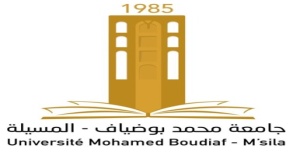 جامعة محمد بوضياف المسيلة
المديرية الفرعية للمستخدمين والتكوين
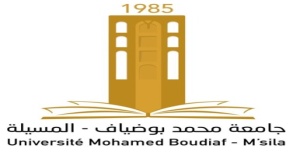 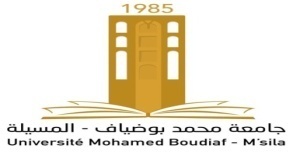 تحت رعاية السيد مدير الجامعة السيد  الدكتور :
 بودلاعة عمار
 في إطار تجسيد مبدأ الحوكمة وتكريس العقلنة في التسيير الإداري والمالي ، وفي إطار تجسيد سياسة الدولة الرامية إلى عصرنة ورقمنة الإدارة والمؤسسات العمومية وكيفية تسييرها للوصول إلى التسيير بالأهداف ، ومن ذلك كان لزوما علينا برمجة دورات تكوينية لإطارات الجامعة لتحقيق الغاية المرجوة 
 وعليه تم برمجة أولى الدورات التكوينية تحت عنوان 
السكرتارية الإلكترونية
تنظم جامعة المسيلة دورة تكوينية حول
يوم الثلاثاء 2024/11/12
على الساعة 09:00 صباحا 
بمركز الحسابات جامعة وسط
تحت إشراف كل من السادة:
الأستاذ / لكحل مفتاح 
المهندس / زعيتر هشام
مساعد المهندس / لعوبي عادل
جامعة محمد بوضياف المسيلة
المديرية الفرعية للمستخدمين والتكوين
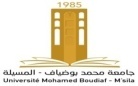 جامعة محمد بوضياف المسيلة
المديرية الفرعية للمستخدمين والتكوين
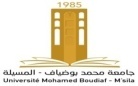 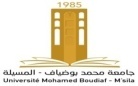 يرجى من جميع المعنيين الحضور للاستفادة من هذه الدورة حيث يهدف هذا التكوين للسماح للمشاركين بتطوير ومواكبة التسيير الإداري الحديث من أجل رقي جامعة المسيلة 
وجعلها في مصاف الأوائل .
حضوركم ضروري وأكيد